Инфографика
Докладчики:
Сахарова О. В.
Вторушина Е. В.
Инфогра́фика
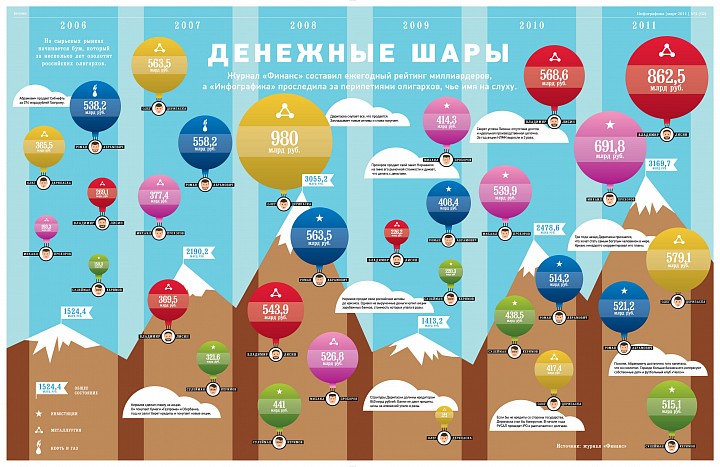 Обзор сайтов и программ для создания инфографики
GoogleDocs
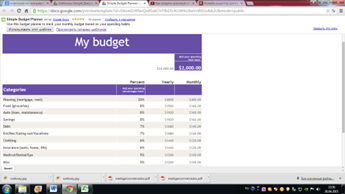 GoogleDocs
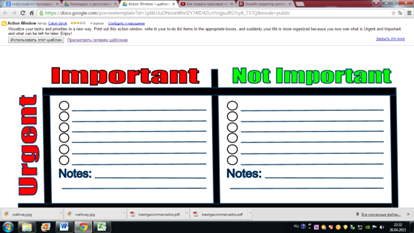 Ease.ly
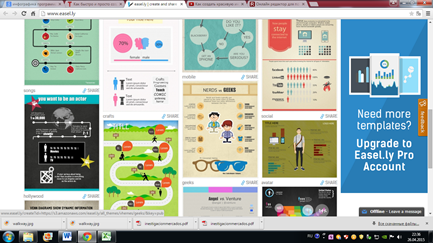 Infogr.am
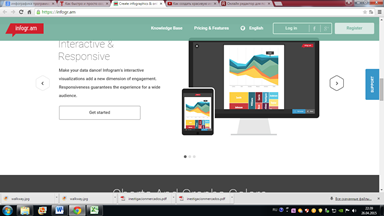 Piktochart.com
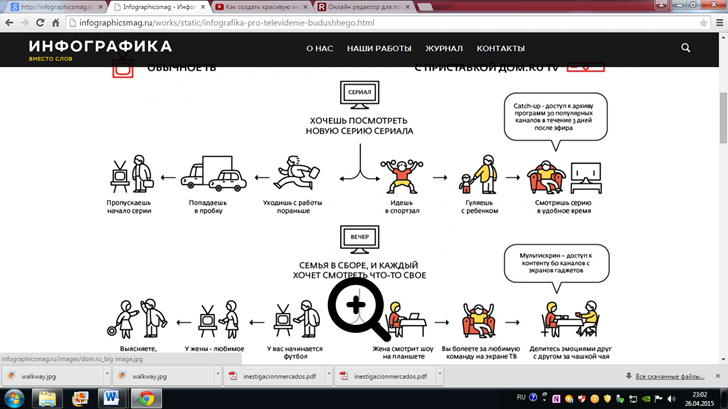 Инфографика
Особенности:
Преимущества:
графические объекты, которые связаны с информацией ассоциативно; 
краткая полезная информация; 
визуализация
наглядность, так как визуальная информация воспринимается лучше, особенно в статистике  
с помощью изображений можно разнообразить скучные цифры и графики
Fluxvfx
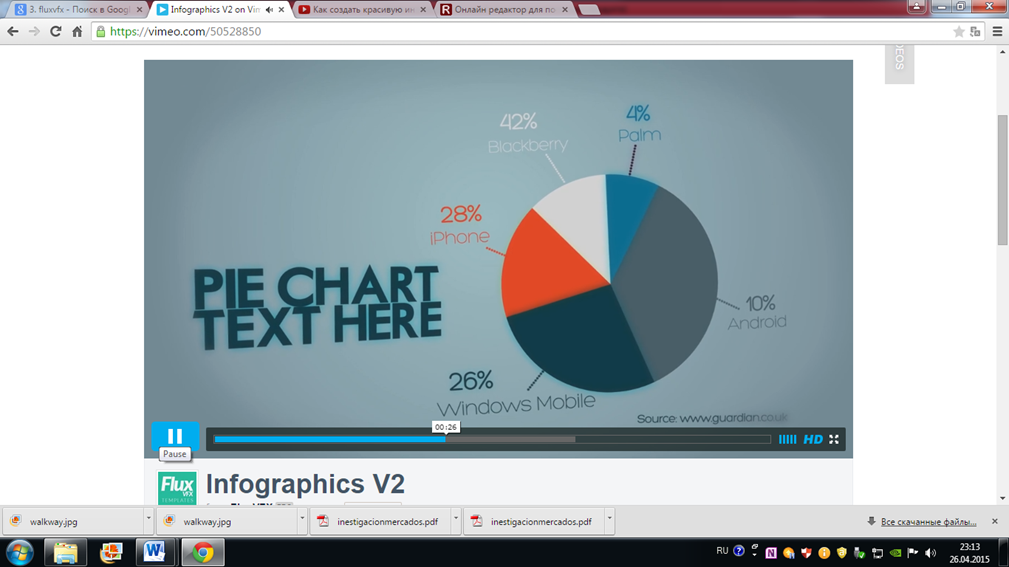 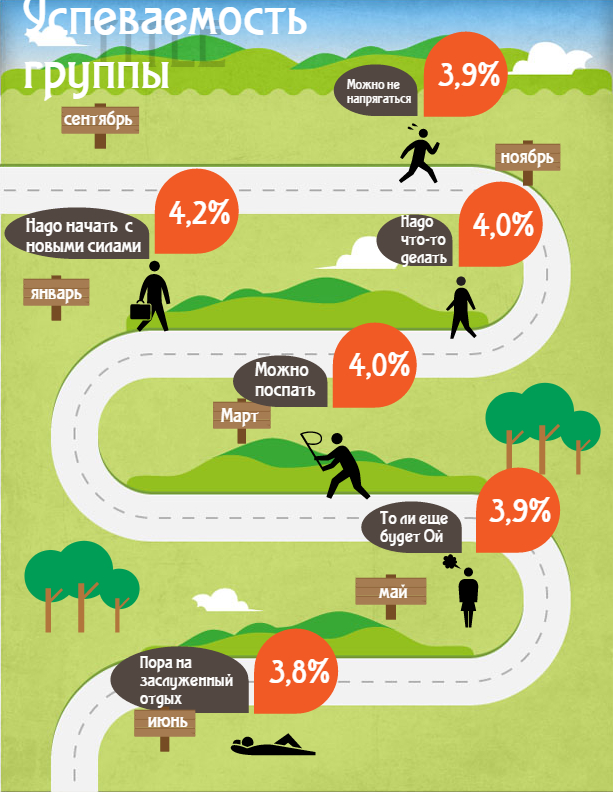 Благодарим за внимание